Liturgijske BOJE, knjige, jezici i glazba
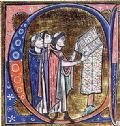 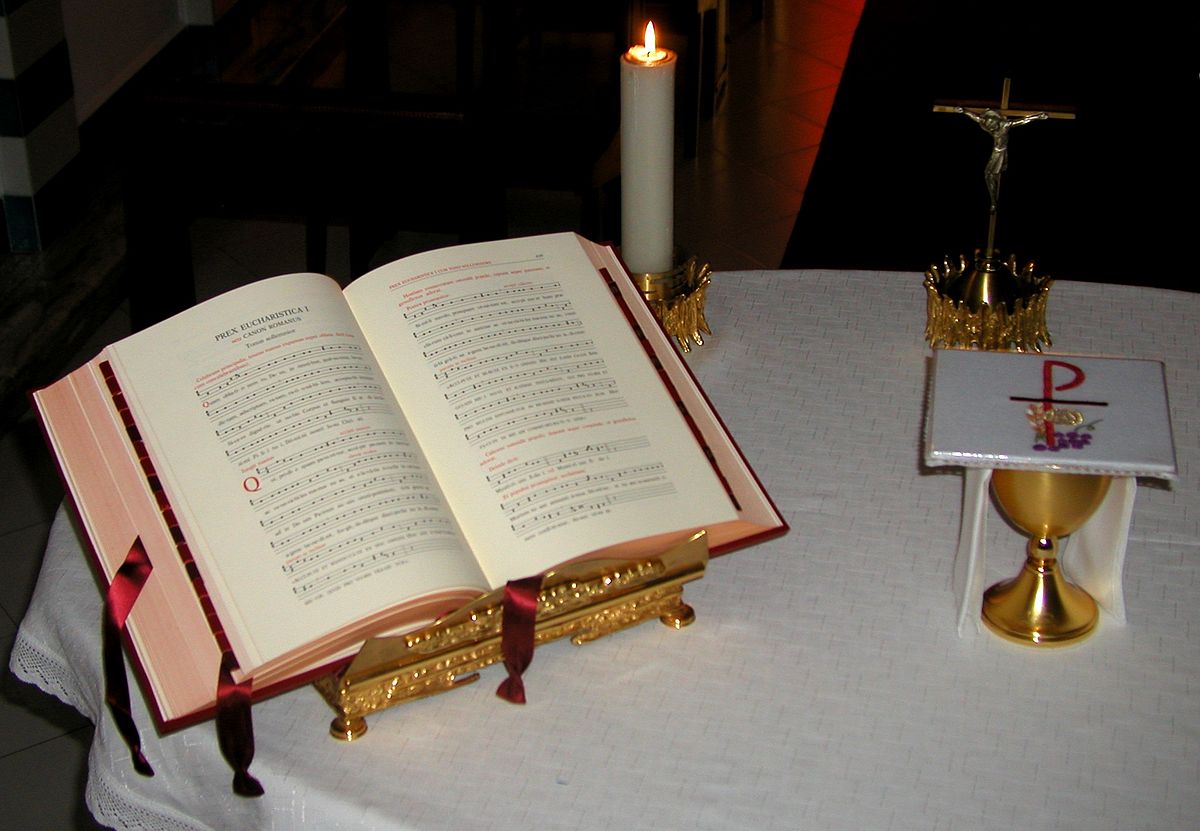 Sad da vidite kako izgledaju „crkvene” knjige. Ovo je „Misal”, knjiga koju svećenik koristi kad predvodi svetu misu.
MISAL
Ovo su „Lekcionari”, knjige sa biblijskim tekstovima („čitanjima”) za mise:
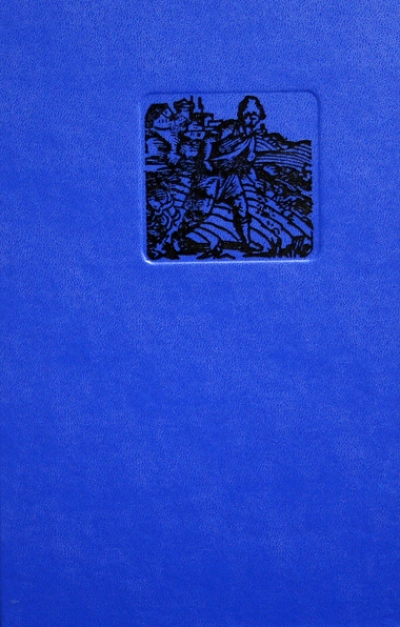 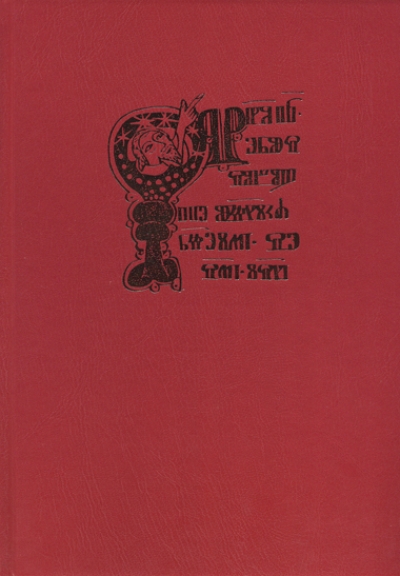 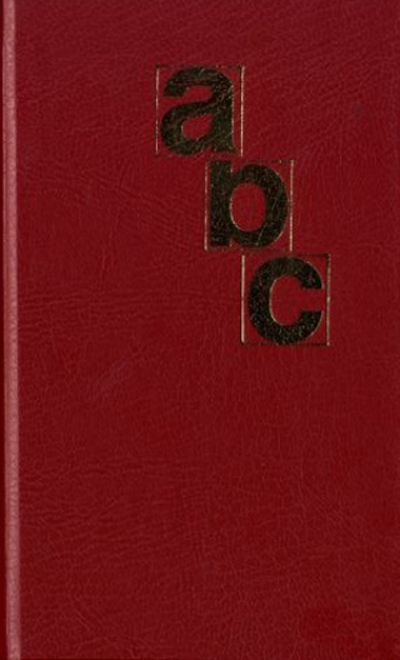 Rimski misal: Lekcionar I. – Nedjelje A B C i svetkovine Gospodnje
Svagdanja čitanja (III.)
Nedjeljni i blagdanski misal za narod
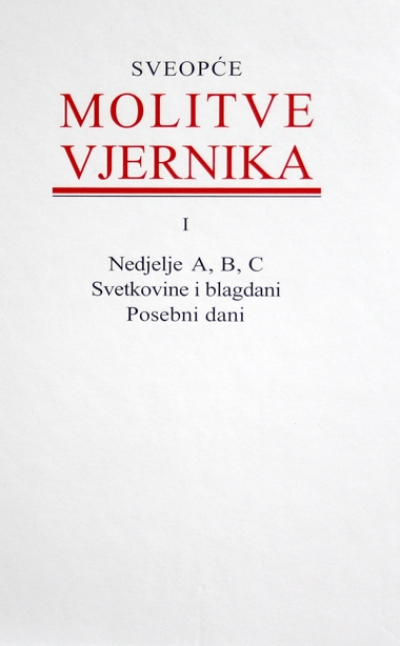 Ovo je knjiga iz koje se čitaju „molitve vjernika” (ono na svetoj misi poslije propovijedi)
Ovo su tzv. „OBREDNICI” u kojima su tekstovi za različite crkvene obrede (sakramente), slavlja i blagoslove…
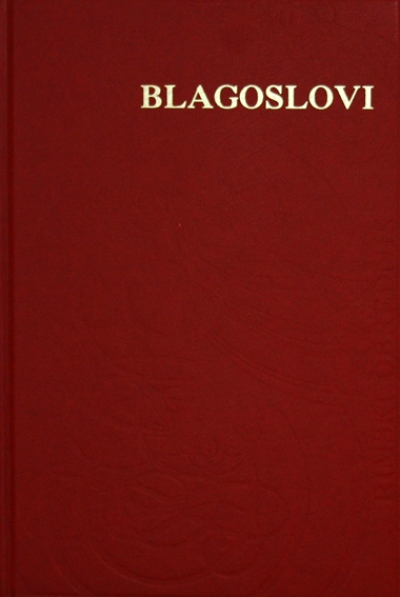 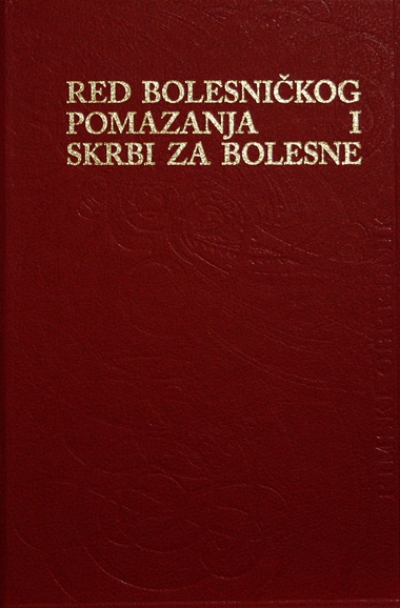 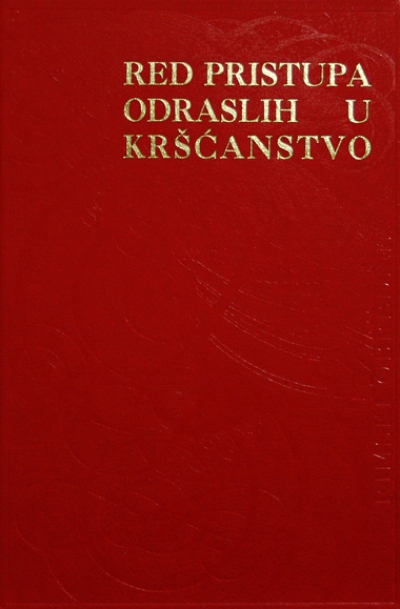 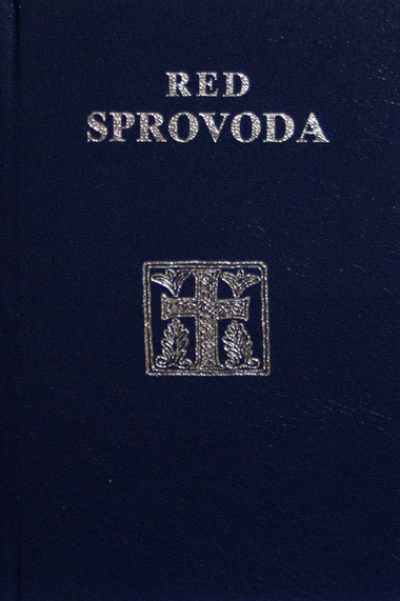 Ovo su „službeni molitvenici Katoličke Crkve” iz kojih svi svećenici, biskupi, đakoni (= „kler”, „klerici”) te redovnici i redovnice svakodnevno više puta na dan mole. Ovo se zove „Božanski časoslov” ili „Časoslov naroda Božjega” ili (po latinskom) „Brevijar”.
(Naravno da to mogu čitati tj. moliti i „obični” vjernici (= „laici”.)
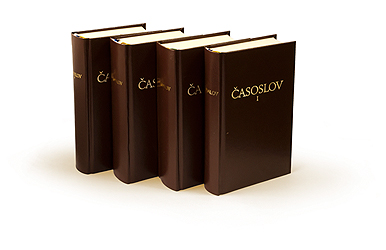 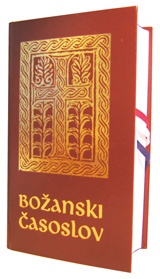 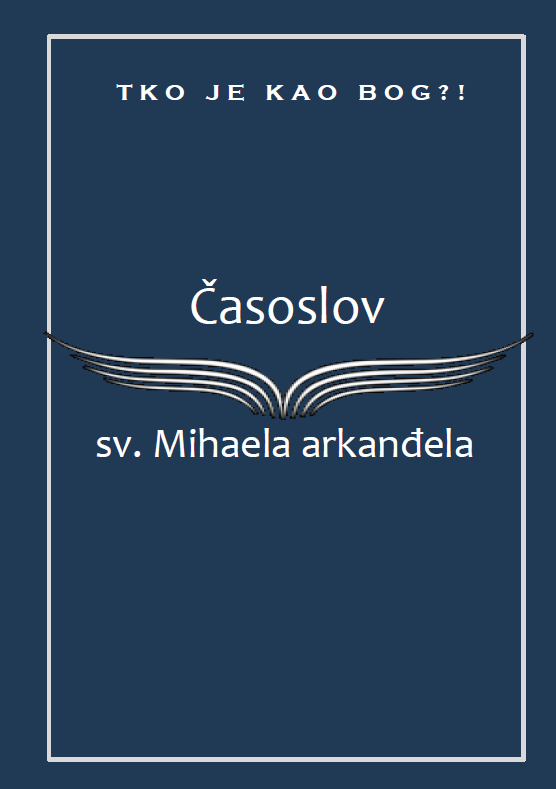 Časoslov sv. Mihaela

je skraćena verzija Časoslova naroda Božjega.
Koriste ga članovi molitvene zajednice sv. Mihaela arkanđela (u Sračincu) ali i svi koji žele moliti pojednostavljenu verziju Časoslova naroda Božjega.
Ovu knjižicu (molitvenik) možete kupiti u našoj župnoj crkvi u Sračincu.
Možete se i uključiti se u molitvenu zajednicu sv. Mihaela.
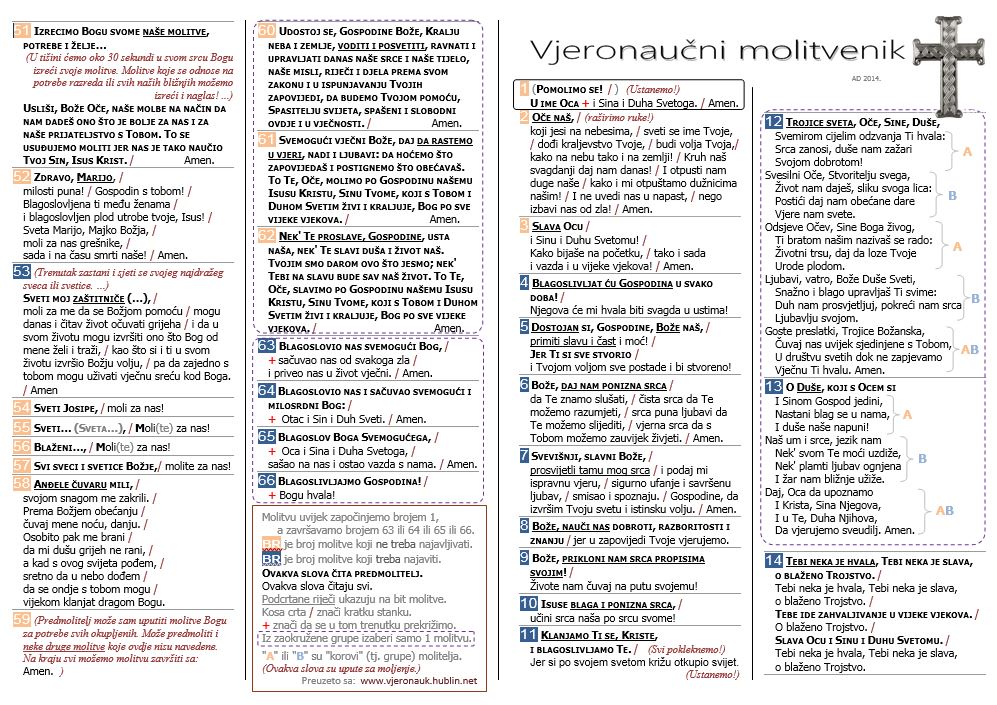 Naš školski vjeronaučni molitvenik velikim dijelom je sastavljen od molitava koje su preuzete iz Časoslova naroda Božjega.
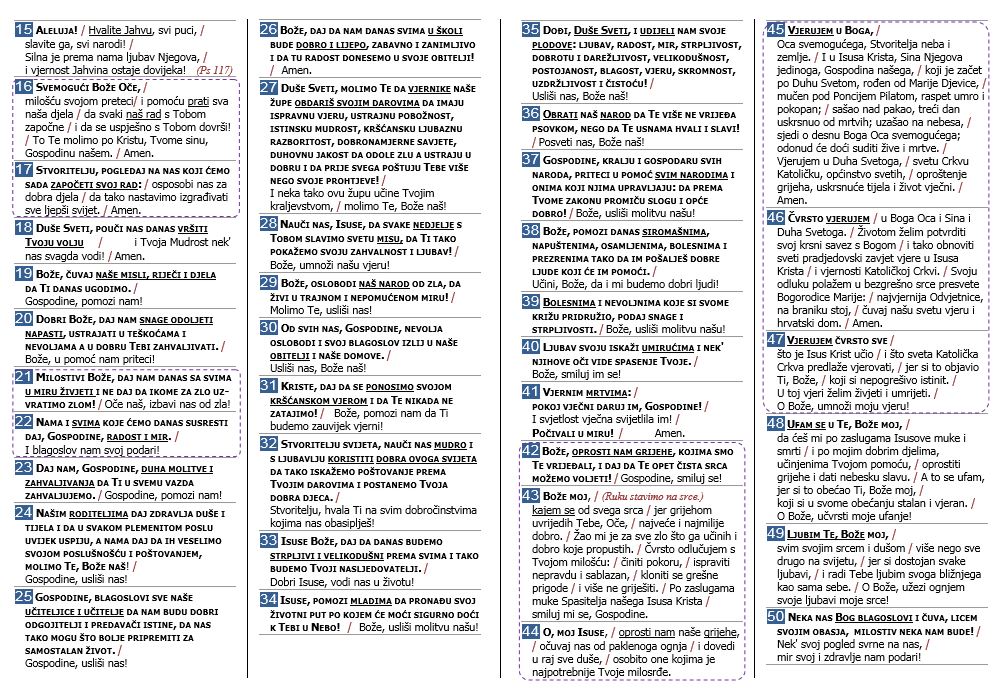 Ovo su primjeri različitih „molitvenika” (knjige, knjižice sa molitvama)…
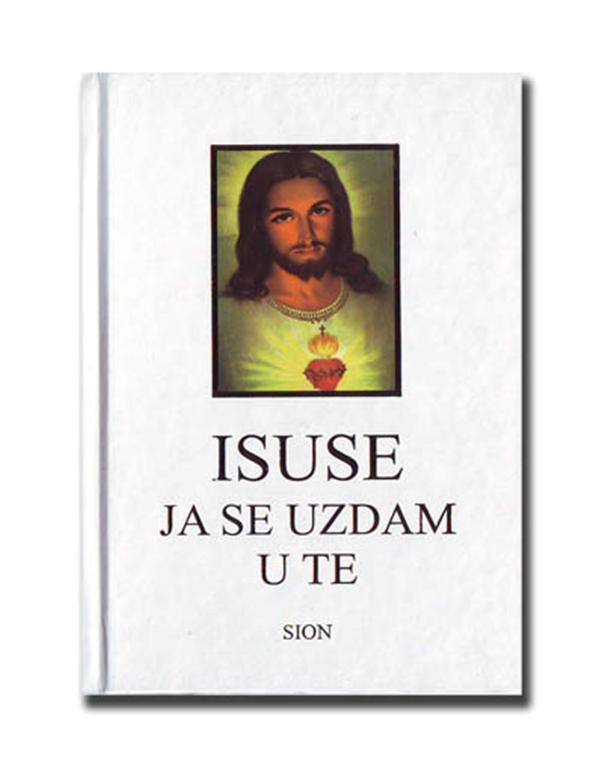 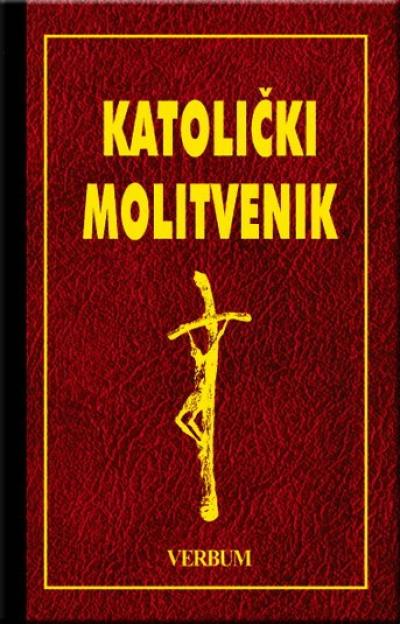 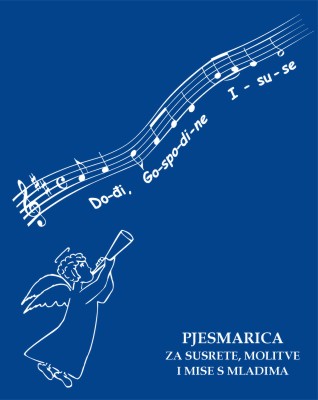 Ovo su npr. dvije pjesmarice s „pobožnim pjesmama” (notama i riječima).
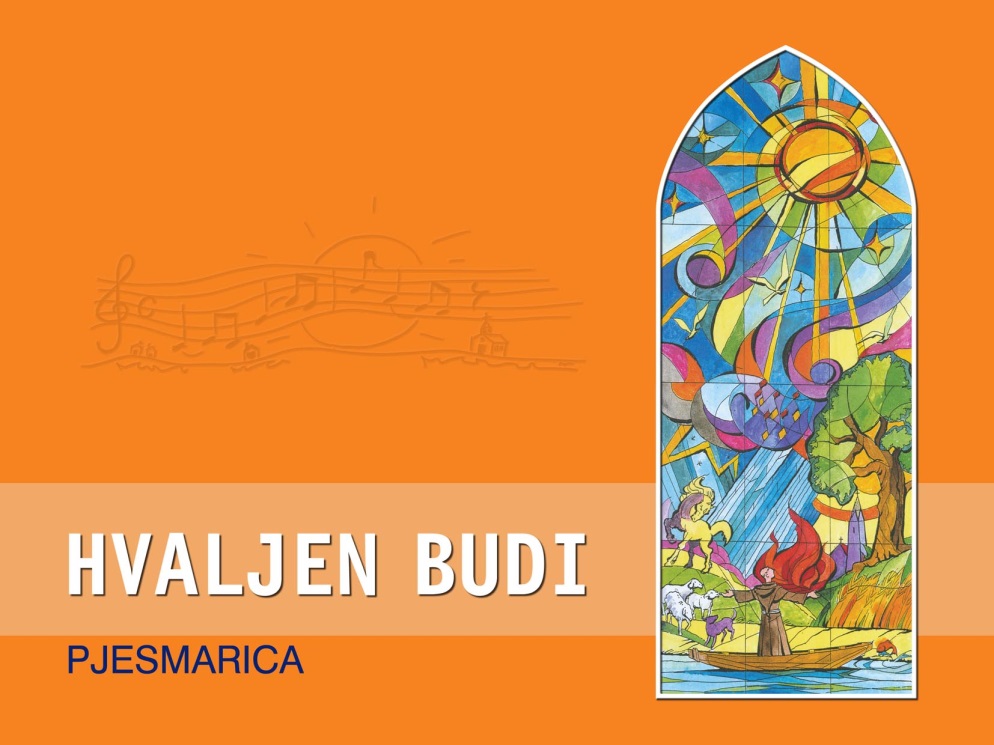 LATINSKI JEZIK
koristio se u Crkvi u prva kršćanska vremena a danas je „službeni jezik” Crkve (i u Vatikanu).
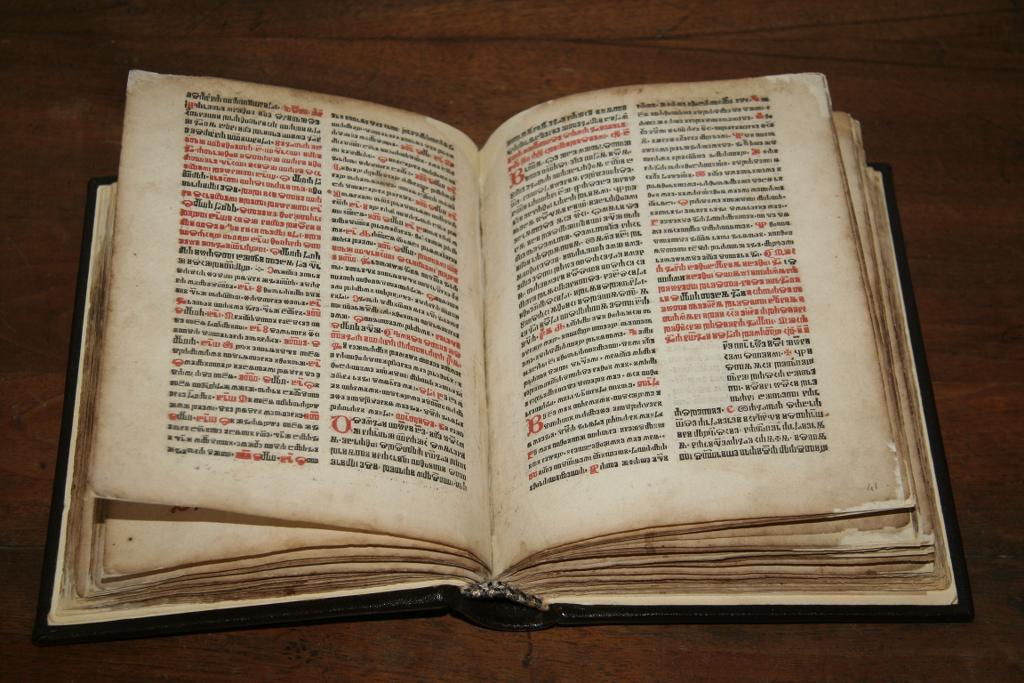 Više o latinskom jeziku… klikni ovdje i saznaj.
DZ+: naučiti molitve
Oče naš, 
Zdravo Marijo, 
Slava Ocu, 
U ime Oca na latinskom jeziku!

To imaš na web adresi:
www.vjeronauk.hublin.net/latinske-molitve
Za to dobiješ:
++++
+++
++
+
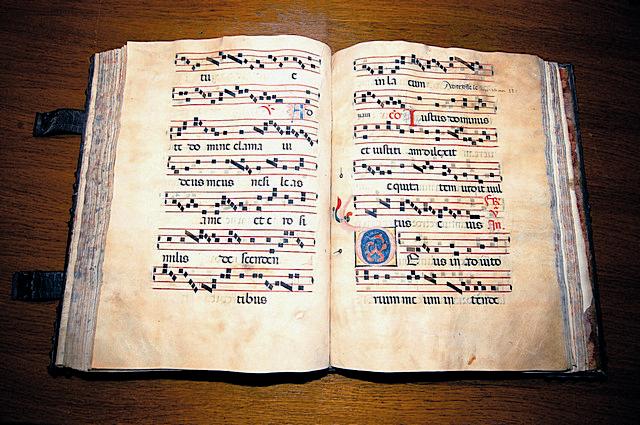 A sad malo o „crkvenoj glazbi”.
Prvo se kod kršćana pjevalo ovako…
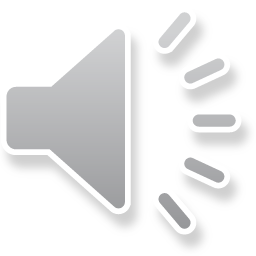 To je tzv. „gregorijansko” (jednoglasno) pjevanje.
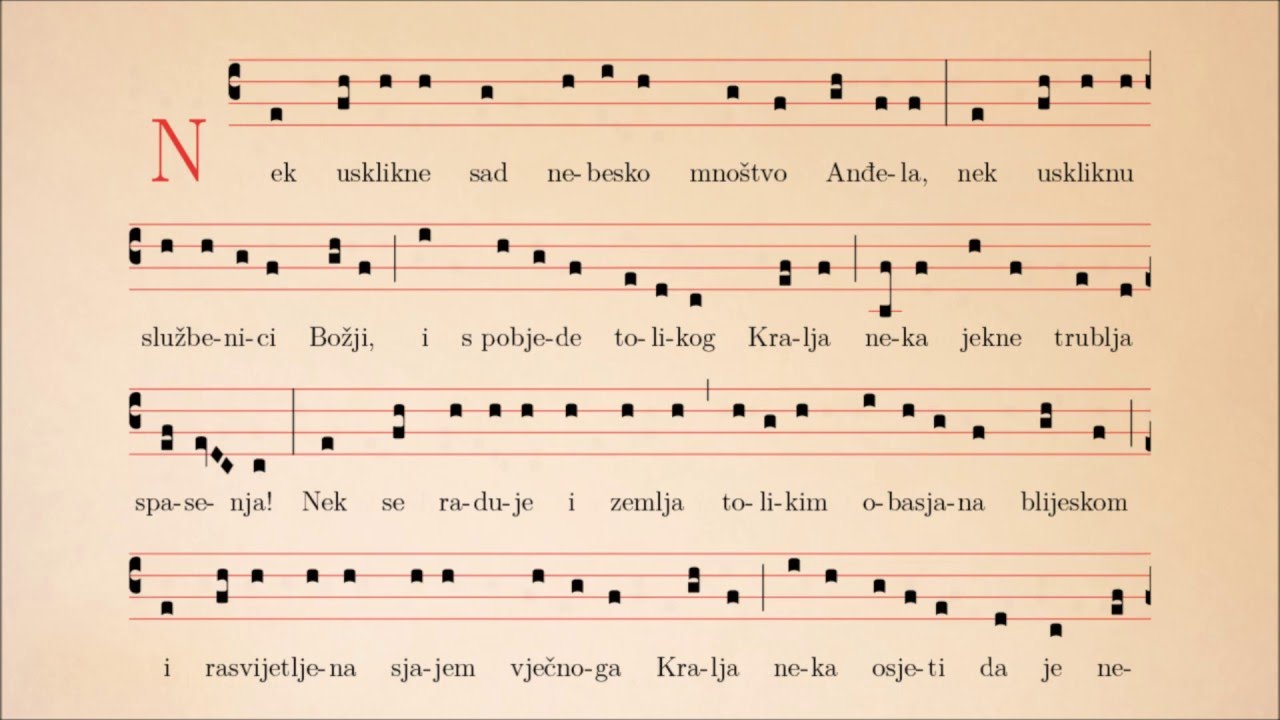 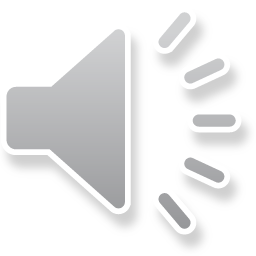 Ovo je isto jedan primjer crkvenog „gregorijanskog” pjevanja koje se i danas pjeva…
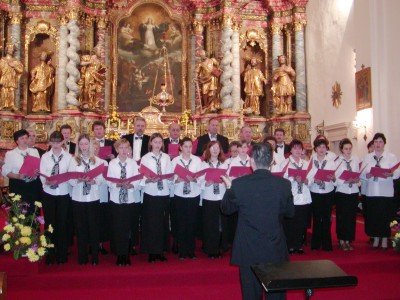 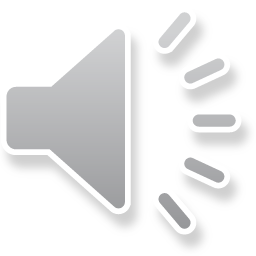 Crkveni zborovi izvode i višeglasne pjesme…
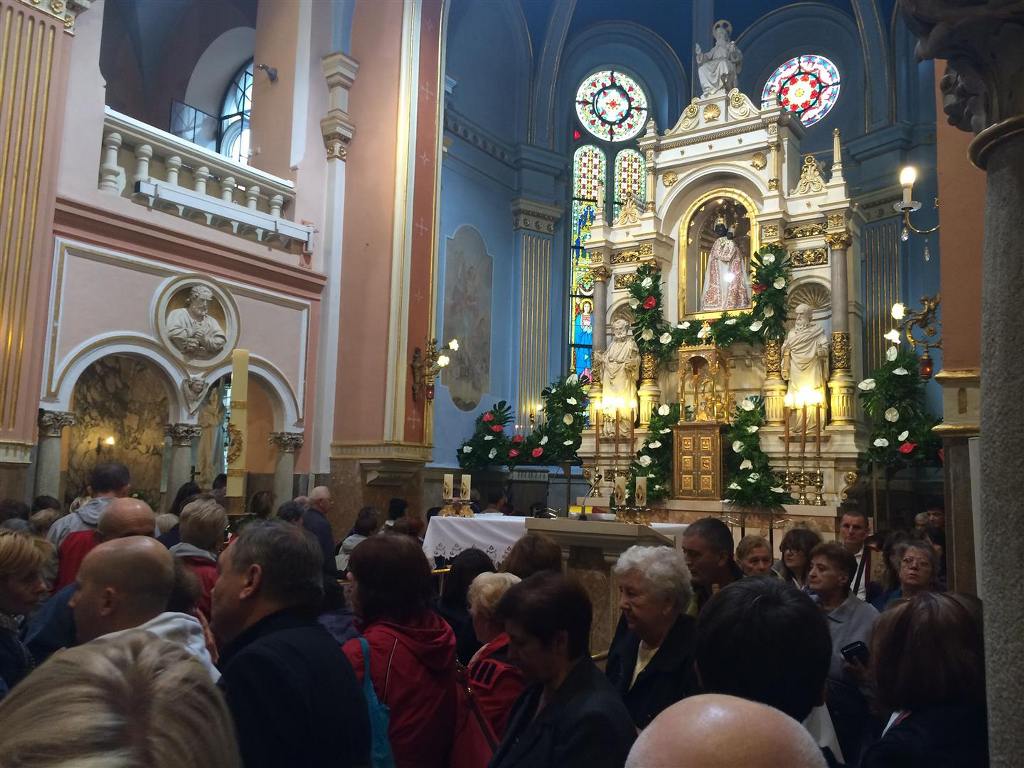 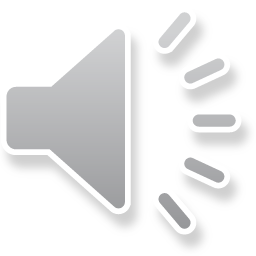 „Pučke popijevke” su jednostavne i pjevne pjesme koje obično vjernici pjevaju „jednoglasno” na svojim zajedničkim vjerničkim okupljanjima ili čak na svetoj misi.
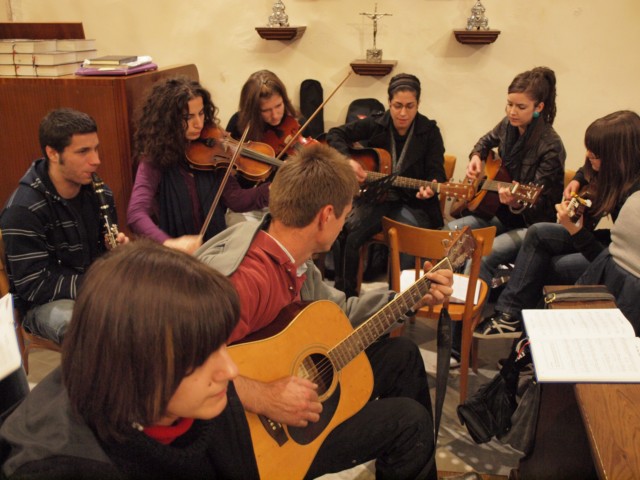 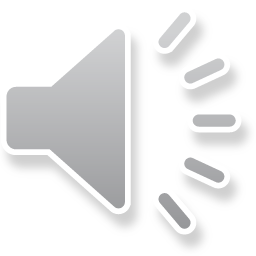 „Duhovne šansone” su „modernije” pobožne pjesme koje vole izvoditi mladi.
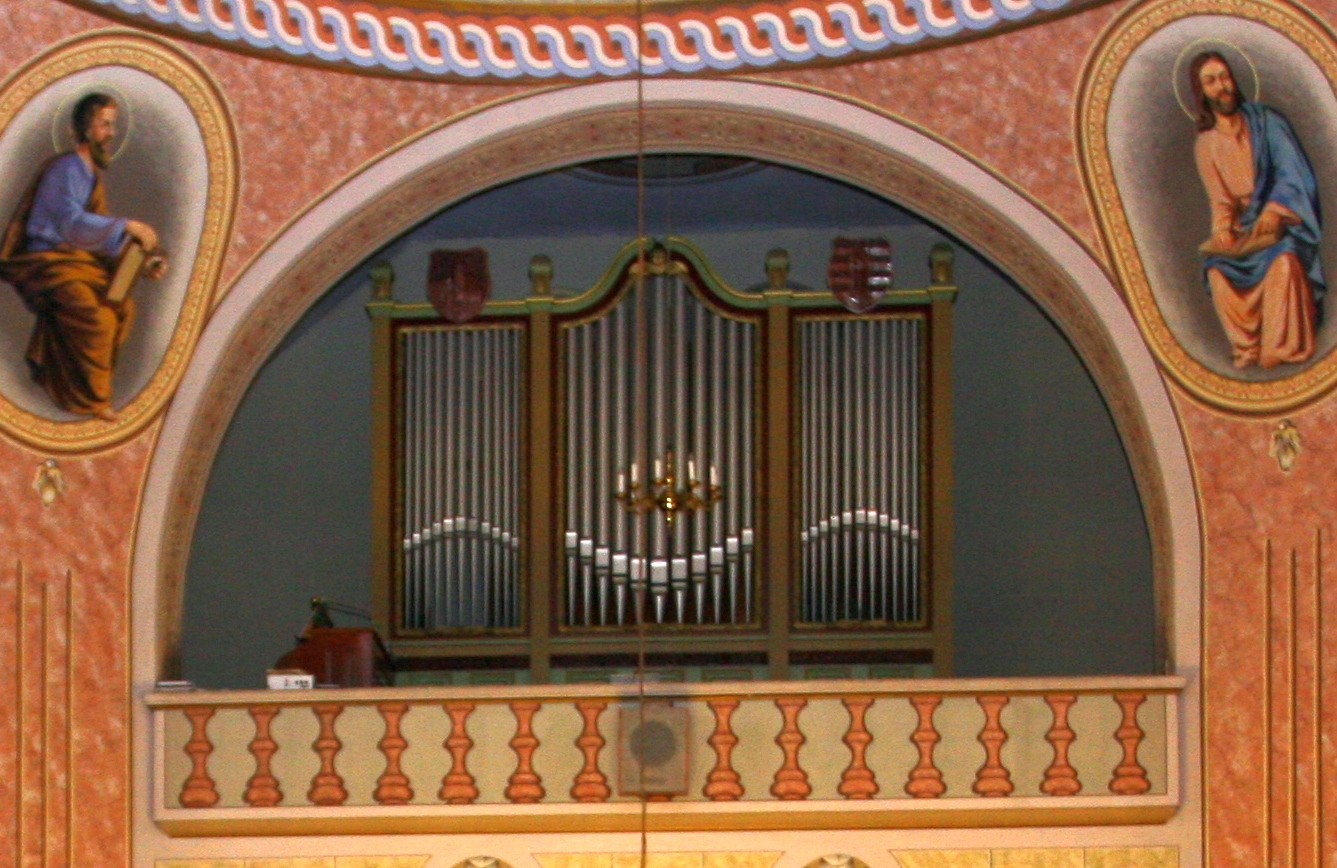 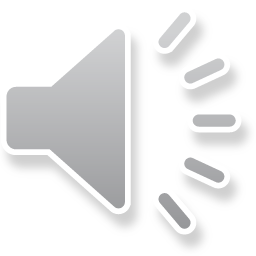 Orguljska („instrumentalna”) glazba je kad se svira samo na glazbenom instrumentu tj. (crkvenim) orguljama da bi se vjernicima stvorio svečani i lijepi ugođaj u crkvi.
Kršćanski simboli
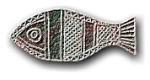 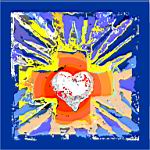 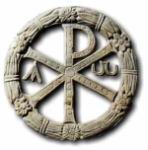 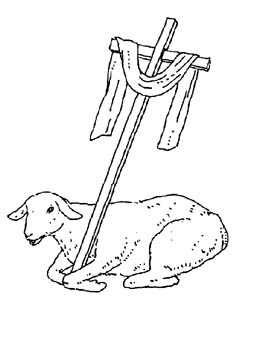 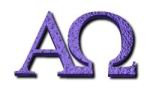 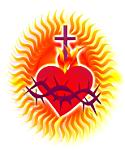 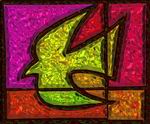 Liturgijske boje
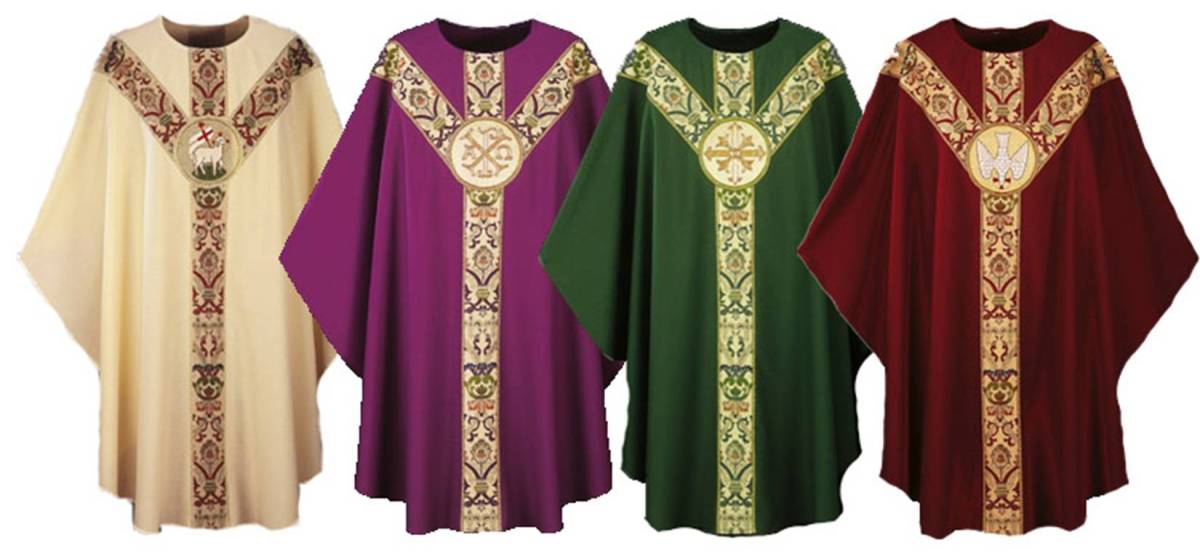 Liturgijske boje:
[Speaker Notes: Bijela boja je znak radosti, jasnoće i čistoće. Liturgijsko ruho je u bijeloj boji u božićno i uskrsno vrijeme, na Marijine blagdane, i na blagdane svetaca koji nisu mučenici
Crvena boja je boja ljubavi, krvi, života, snage i Duha. Ona se nosi na Cvjetnicu, Veliki petak, Duhove, blagdan Krista Kralja i na blagdane mučenika.
Zelena je boja radosnog iščekivanja i plodnosti. Ona se nosi u “vrijeme kroz godinu“ tj. između božićnog i korizmenog vremena te između uskrsnog vremena i došašća
Ljubičasta je pokornička boja. Ona se nosi u vrijeme došašća i korizme. Također se može uzeti u misama za pokojne i slavlju sprovoda.]
Dopuni lijevi tekst    ovdje ispod predloženim riječima i SVE zapiši u bilježnicu:
-------------------
zborsko
molitvenici
šansone
pjesmarice
popijevke
bijela
gregorijansko
ljubičasta
knjige
zelena
misal
orguljska
crvena
časoslov
obrednik
Liturgijske boje:
_________ = u došašću i korizmi
______ = u božićnom i uskrsnom vremenu
______ = za "obične nedjelje"
______ = za blagdane Duhu Sv. ili mučenicima
Liturgijske _____ su zbirke tekstova i pjesama za bogoslužje (tj. „liturgiju”).
_____ = knjiga tekstova za mise.
________ = knjiga koja sadrži tekstove za liturgijske obrede (sakramente).
________ naroda Božjega = („službeni”) molitvenik („Crkve”) za kler i laike.
___________ i __________ = knjige za vjerničku pobožnost i pobožne pjesme.
Crkvena glazba: _____________ (jednoglasno) pjevanje, _______ višeglasno pjevanje, pučke _________, duhovne _______, instrumentalna (________) glazba…